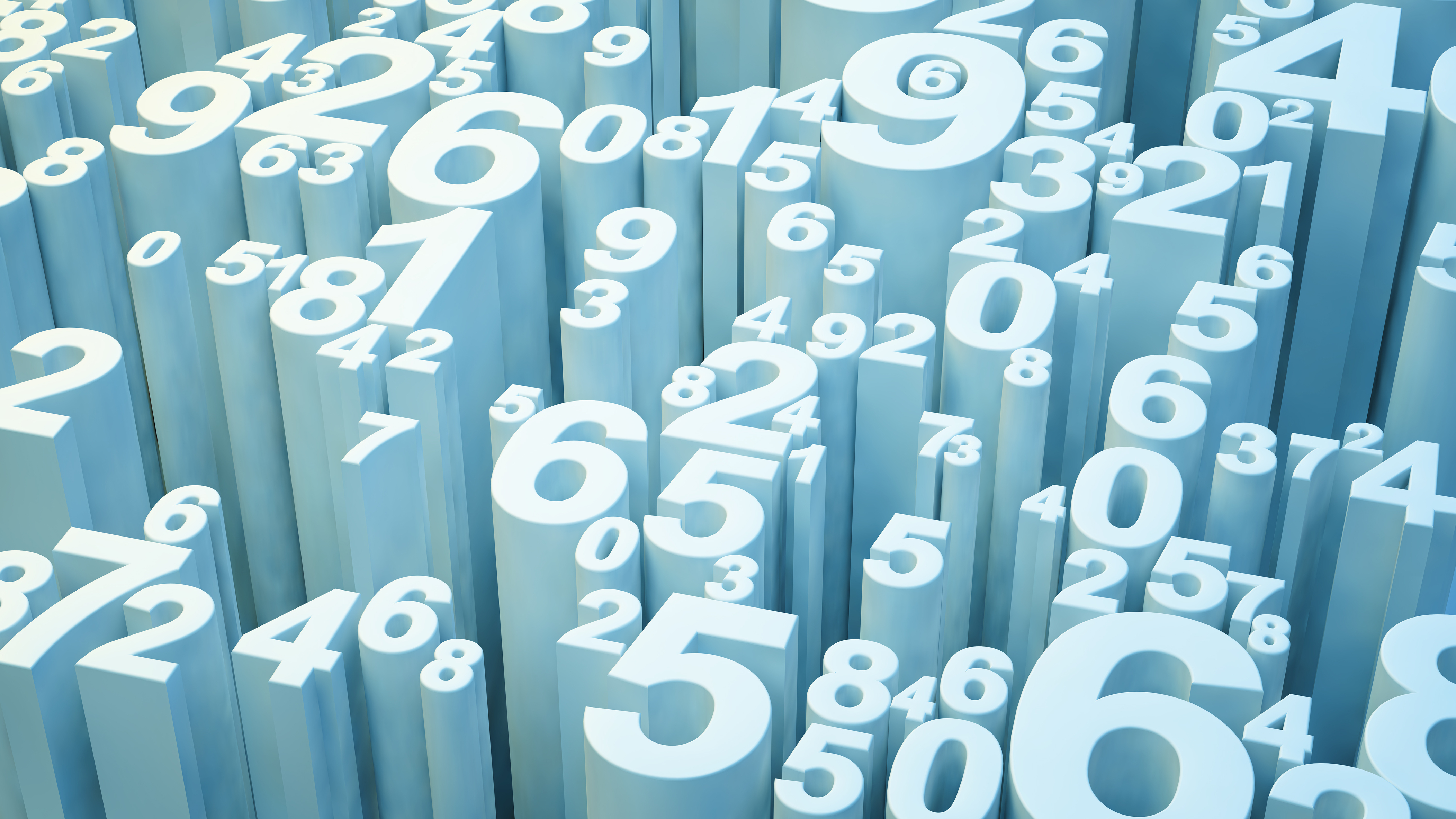 Your High School Math Journey
FHS
Grade 10 Math….
GMF 10
This stands for “Geometry, Measurement and Finance 10”
NRF 10
This stands for “Numbers, Relations and Functions 10”
Everyone signs up for GMF 10 – it is a required course
After GMF 10, you require two more math courses to graduate from High School…..
Here is where you need to do some thinking about what your future plans might be……..
We have three math pathways…
Finance and Workplace Math
Foundations Math
Pre-Calculus/Calculus
This pathway is designed to provide students with the mathematical understandings and critical thinking skills identified for post-secondary studies in programs that do not require the study of theoretical calculus.
This pathway is designed to provide students with the mathematical understandings and critical thinking skills identified for entry into post-secondary programs that require the study of theoretical calculus.
This pathway is designed to provide students with the mathematical understandings and critical thinking skills identified for entry into some college programs and for direct entry into the work force.
Topics Covered
Foundations Math
Pre-Calculus/Calculus
Finance and Workplace Math
Topics include financial mathematics, geometry, measurement, number, logical reasoning, relations and functions, statistics and probability.
Students develop a function tool kit including quadratic, polynomial, absolute value, radical, rational, exponential, logarithmic and trigonometric functions. They also explore systems of equations and inequalities, degrees and radians, the unit circle, identities, limits, derivatives of functions and their applications, and integrals
Topics include financial mathematics, algebra, geometry, measurement, number, statistics and probability.
For the Finance and Workplace Pathway:After GMF 10 you choose…
(1) Finance and Workplace 11 (pre-requisite for next two courses)
(2) Then:
   *  Finance and Workplace 120
                     OR
   * NBCC Skilled Trades and Workplace Ready Math 120
This will satisfy your math graduation requirements!
Some opportunities to which this pathway may lead:
College Diplomas: 
Early Childhood Education,   Firefighting, Drafting, Welding, Plumbing, Carpentry, Art and Design, Forest Technology, and Business
Bachelor Degrees: Arts, Applied Arts, Fine Arts, and Leadership Studies
For the Foundations Math Pathway:After GMF 10 you choose…
(1) Numbers, Relations and Functions 10 (pre-requisite for further courses in this pathway)
(2) Foundations 110  (pre-requisite for further courses in this pathway)
These are your graduation requirements!
You may, if you wish and/or if you require it for post-secondary, take Foundations 120 as well 
Some opportunities to which this pathway may lead:
College Diplomas:
Medical Technology, Business Administration, Practical Nursing, Engineering Technology, Computer Technician, Pharmacy Technology
Bachelor Degrees: 
Nursing (Pre-calculus 110 or Foundations 120) and Recreation and Sport Sciences
Pre-Calculus Pathway:After GMF 10 you choose…
(1) Numbers, Relations and Functions 10 (pre-requisite for further courses in this pathway)
(2) Foundations 110 (pre-requisite for further courses in this pathway)
These are your High School graduation requirements!
For this pathway, there are several more options depending on your desire to take more math, and/or post-secondary requirements
Further Courses in Pre-Calculus/Calculus Pathway:
Pre-Calculus 11
Pre-Calculus 12A
Pre-Calculus 12B
Calculus 120
Some examples of opportunities to which this pathway may lead:
College Diplomas: 
Engineering and Environmental Technology
Bachelor Degrees: 
Business, Computer Science, Engineering, Environment and Natural Resources, Forestry, Geomatics, Health Sciences, Kinesiology, Medical Laboratory Sciences, Science
We also have some local option elective courses at the grade 12 level:
Geometry 120
Math Tutor 120
If you have further questions, please speak to your guidance counsellor or math teacher

** It is important to confirm entrance requirements for the specific program(s) in which you are interested. Requirements may vary between institutions and programs of study. **